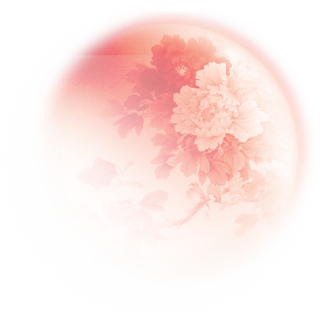 Unit 4
I used to be afraid of the dark.
Section A  (第3课时)
WWW.PPT818.COM
Yes, I did./
No,I didn't.
Did you use to ...?
Warming up
Talk about the past. You can use the following sentences.
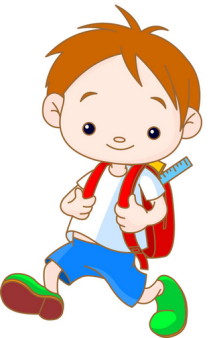 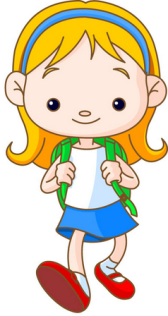 You used to ...,
didn't you?
Yes, I did./
No,I didn't.
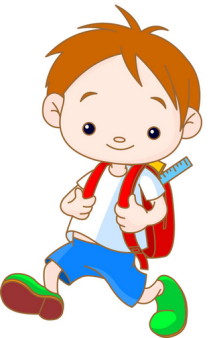 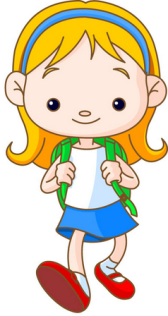 Grammar
Focus
1. Grace / watch a lot of TV / watch a lot of movies
   Grace used to watch a lot of TV. She didn't use to  
   watch a lot of movies. 
2. my mom / have curly hair / have straight hair
Write sentences about the past using used to.
4a
My mom used to have curly hair.She didn't use to 

have straight hair.
3. Jerry / read books on European history / read books on 
    African culture 



4. Sandy / teach British English / teach American English
Jerry used to read books on European history. He 

didn't use to read books on African culture.
Sandy used to teach British English.She didn't use to

teach American English.
Look at the information and write sentences
about Emily.
4b
Which of these things did you use to be afraid of? Which ones are you still afraid of? Check the boxes
and then ask your partner.
4c
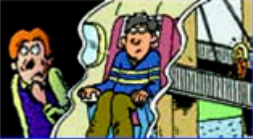 语法拓展
used to 的用法：
【教材典句】以下均为关于used to 用法的句子。
1. —Mario,you used to be short,didn’t you?
    —Yes,I did. 
2. Paula used to be really quiet.
3. —Did he use to wear glasses?
    —Yes,he did. / No,he didn’t.
4. She didn’t use to like tests.
（反意疑问句）
（陈述句）
（一般疑问句及其答语）
（否定句）
【语法全解】
Exercise
单项选择。
     (   )1. He used to ______ to school late,but now he doesn’t.
           A. go                  B. going                C. went               D. goes
     (   )2. He ______ practicing speaking English in the morning.
           A. used to         B. is used to          C. uses to          D. is using to
     (   )3. Lucy used to go to bed late,_____ she?
           A. didn’t            B. doesn’t              C. hadn’t            D. isn’t
A
B
A
A
(   )4. —_______ new buildings ! I can’t believe it.It ______ a poor village.
    —Yes.Everything has changed here these years.
    A. So many;used to be                     B. So much;is used to being
    C. Too many;used to                         D. Too much;used to
(   )5. Her son ______ Coke,but now he ______ milk.
   A. used to drink;is used to drinking       B. used to drinking;drinks 
   C. is used to drinking;used to drink      D.is used to drink;is drinking
A
Homework
Write a short passage about changes in your life. 
(at least five sentences)
Begin with: I used to ... ,but now I ...
Thank you!